A panel-based prevalence study of self-reported self-harm in adolescents aged 13-18 in England
Dr Yvette Morey, University of the West of England
Dominic Mellon, Public Health England
Dr Narges Dailami, University of the West of England
Prof Julia Verne, Public Health England
Prof Alan Tapp, University of the West of England
Background to the study
Increased admissions for self-harm 2002/3 – 2008/09
Children aged <15 account for 5% of admissions

Priorities for study:
Clinical iceberg
Over-representation of poisoning
Under 15s
Risks: social contagion, online content

Online ethnography 
Prevalence study (community)
Existing prevalence studies
Prevalence in the community
Muehlenkamp et al. (2012): International prevalence of adolescent non-suicidal self-injury & deliberate self-harm 

Adolescent NSSI and DSH btw 2005-2011
No significant difference in prevalence figures
NSSI 18.0%  DSH 16.1%
Consistent btw 2005 – 2011 →  prevalence stabilised?
Prevalence in the community
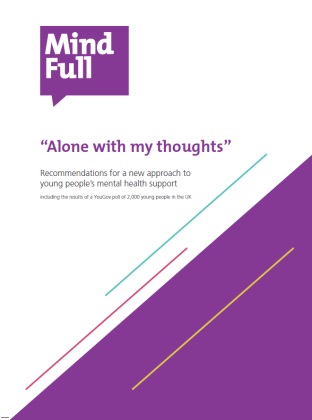 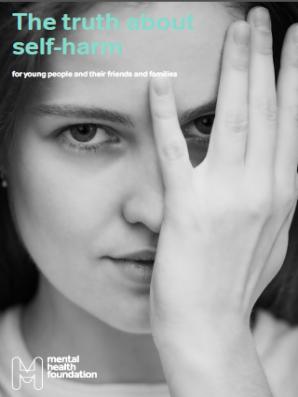 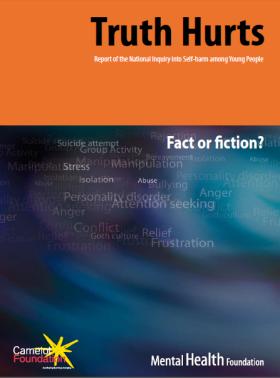 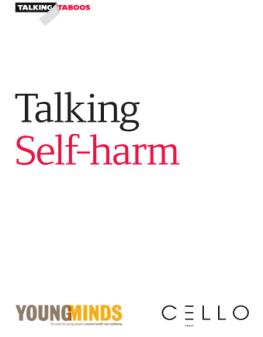 Prevalence study: design & methodology
Cross-sectional survey, 2000 13 -18 yrs
Anonymous online questionnaire
Established market research panel 
Descriptive & qualitative analysis

Primary outcome:
self reported self-harm
differentiation of behaviours
under 15s
Secondary outcomes:
mental wellbeing (WEMWBS)
risk behaviours
social contagion
reasons  & emotional responses 
concerns 
help-seeking behaviors
online activities
CASE criteria:
An act with a non-fatal outcome in which an individual deliberately did one or more of the following:

Initiated behaviour (for example, self-cutting, jumping from a height), which they intended to cause self-harm.
Ingested a substance in excess of the prescribed or generally recognised therapeutic dose.
Ingested a recreational or illicit drug that was an act that the person regarded as self-harm.
Ingested a non-ingestible substance or object
Survey design
ChildWise/ResearchBods 
Questionnaire (anon, online)
24 items, 15–30 mins
Leisure, lifestyle (risk), health/wellbeing & self-harm 
Recommendations from stakeholder groups (multi-disciplinary team & service-user group) 
Opportunities for opting out, skip logic 
Survey: 2 weeks, April 2013
Recruitment &Sample
OpenEpi tool
2000 sample size for 95% confidence level
YoungBods 37000 11-24 yrs
Sample characteristics
Results: prevalence
Types of self-harm by gender
Age of onset
Risk behaviours
Bullying
59.4% of the whole sample (2000) reported being bullied
79.9% of the self-harm cohort (309) reported being bullied
Social contagion – awareness of others
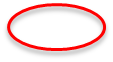 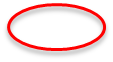 Social contagion: exposure & outcome
Mantel-Haenszel ORs
Warwick-Edinburgh Mental Wellbeing Scale (WEMWBS)
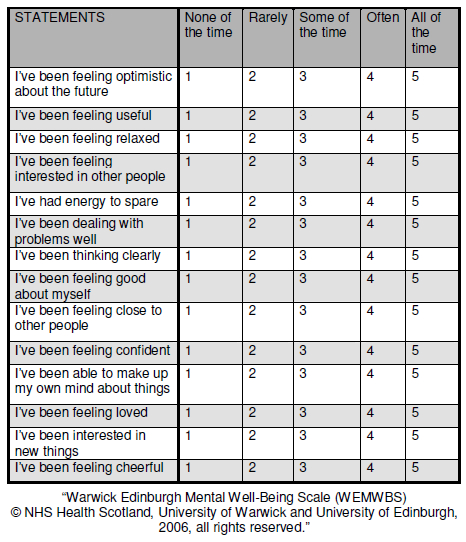 Population/group measure 
Validated for adults & adolescents
Subjective wellbeing & psychological
 	functioning 
14 items, positively worded
Scoring: 1-5 Likert scale
Min 14, max 70
Mean scores for sample, sub-groups
Wellbeing: overall, age & gender
Wellbeing: self-harm prevalence & type
Wellbeing: awareness of self-harm & bullying
Reasons for self-harm
Emotional responses after self-harming
Concerns about self-harm
Reasons for looking at self-harm websites
Help-seeking across genders
Help-seeking across BME/non-BME groups
Conclusions
Self-harm is highly prevalent in adolescents 
Cutting most common community behaviour
Heterogeneity in self-harm behaviours
Peak prevalence, incidence and onset for full picture 
Awareness and exposure significantly associated with self-harm and reduced wellbeing
Differences in reasons, concerns and help-seeking → strategies for prevention
Strengths and limitations
Update on prevalence in England, contributes to knowledge on community prevalence
Wider age group (self-harm in under 15s)
Representative sample and shared criteria
Market research panel – speedier, more cost-effective, possibility of repeat surveys

Cross-sectional, only a snapshot of prevalence
Correlation rather than causation
Univariate and descriptive analysis (but secondary data)
Possible exclusion of more severe mental health problems
Further research
Does prevalence (15.5%) support suggestions of stabilised rates?
Representative, longitudinal survey studies
Relationship btw evidence on prevalence and increased awareness, visibility and help-seeking
Wellbeing and self-harm, wellbeing for all  
Gender differences in self-harm behaviours
There is value in confirming what we know, critically questioning what we know, and examining what we don’t know.
References
Brophy M (2006) Truth hurts: Report of the national inquiry into self-harm among young people. Mental Health Foundation. 
Cooke, H., Schneider, K. & Verne, J. (2011) Suicide and Self-harm in the South West. [online]. Hawton, K., Rodham, K., Evans, E. & Weatherall, R. (2002) Deliberate self harm in adolescents : self report survey in schools in England. British Medical Journal. 325 (November), 1207–1211.
Kidger J, Heron J, Lewis G, Evans J, Gunnell D (2012) Adolescent self-harm and suicidal thoughts in the ALSPAC cohort: a self-report survey in England. BMC Psychiatry 12. doi: 10.1186/1471-244X-12-69 
Madge, N., Hewitt, A., Hawton, K., de Wilde, E.J., Corcoran, P., Fekete, S., van Heeringen, K., De Leo, D., Ystgaard, M., Wilde, E.J. De, Heeringen, K. Van & Leo, D. De (2008) Deliberate self-harm within an international community sample of young people: comparative findings from the Child & Adolescent Self-harm in Europe (CASE) Study. [online]. Journal of child psychology and psychiatry, and allied disciplines. 49 (6), 667–677. 
Muehlenkamp JJ, Claes L, Havertape L, Plener PL (2012) International prevalence of adolescent non-suicidal self-injury and deliberate self-harm. Child Adolesc Psychiatry Ment Health 6:10. 
Morey C, Corcoran P, Arensman E, Perry IJ (2008) The prevalence of self-reported deliberate self harm in Irish adolescents. BMC Public Health 8:79
Morey, Y., Eagle, L., Verne, J. & Cook, H. (2011) Deliberate Self-harm in the South West: Setting a Research Agenda. [online]
O’Connor RC, Rasmussen S, Miles J, Hawton K, Connor RCO (2009) Self-harm in adolescents: self-report survey in schools in Scotland. Br J Psychiatry 194:68–72
O’Connor RC, Rasmussen S, Hawton K (2014) Adolescent self-harm: a school-based study in Northern Ireland. J Affect Disord 159:46–52. doi: 10.1016/j.jad.2014.02.015
Stewart-brown, S., Janmohamed, K., & Parkinson, J. (2008). Warwick-Edinburgh Mental Well-being Scale User Guide. Warwick: Warwick Medical School
Walker, P. & John, M. (2012). From Public Health to Wellbeing. The New Driver for Policy and Action. Basingstoke: Palgrave.